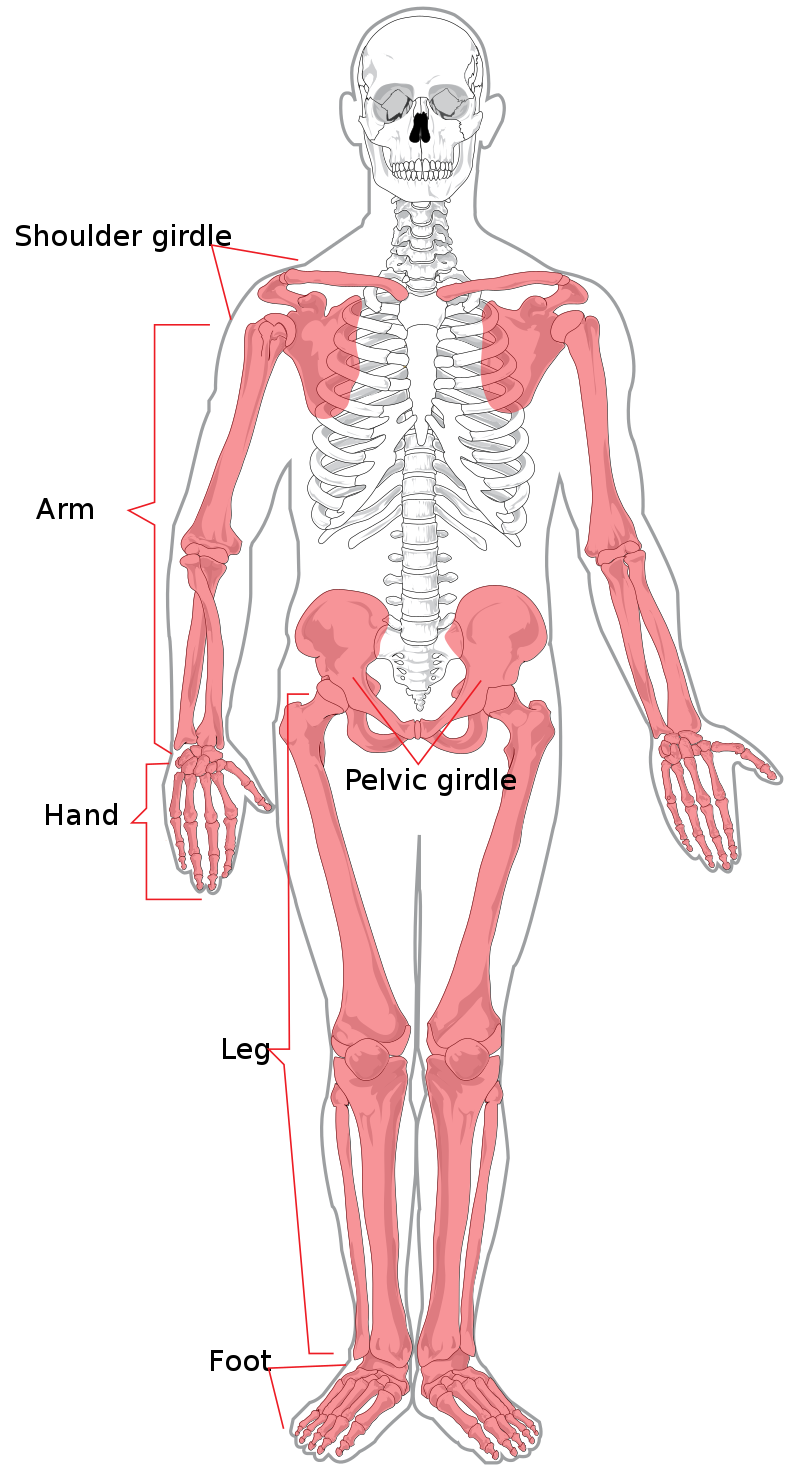 The Appendicular Skeleton
Limbs (appendages)
Pectoral girdle
Pelvic girdle
The Pectoral (Shoulder) Girdle
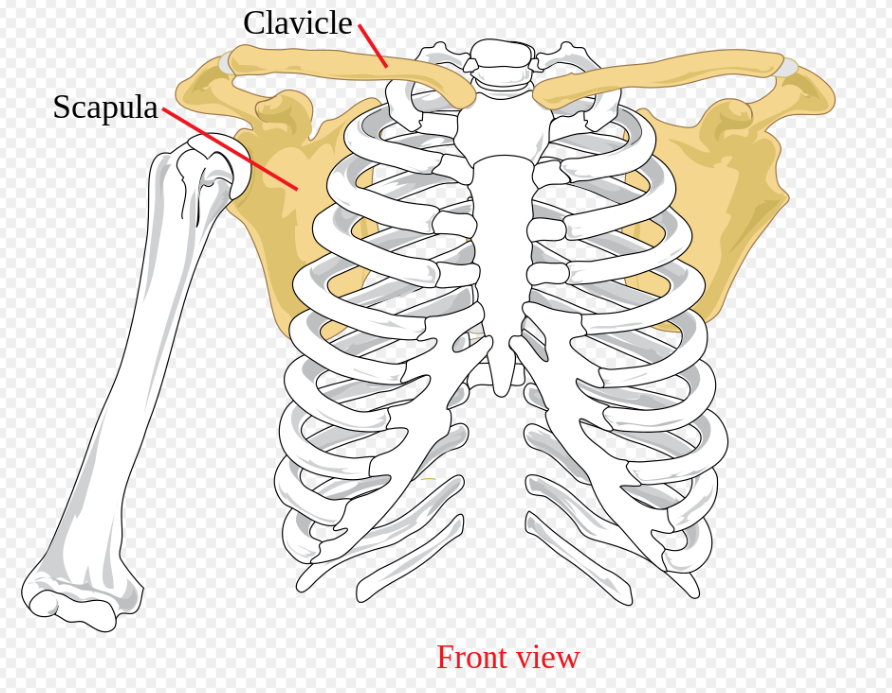 Composed of two bones
Clavicle – collarbone
Scapula – shoulder blade
These bones allow the upper limb 
    to have exceptionally free movement
Bones of the Pectoral Girdle
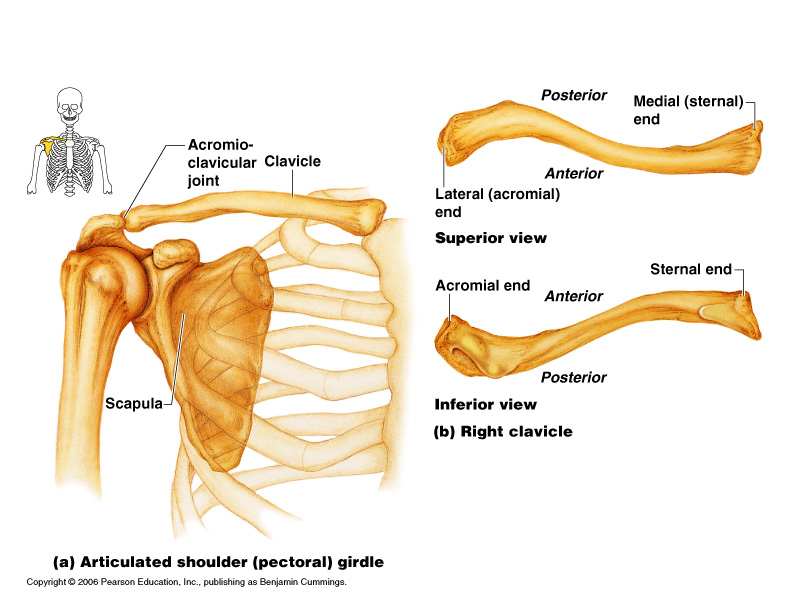 Figure 5.20a–b
Bones of the Shoulder
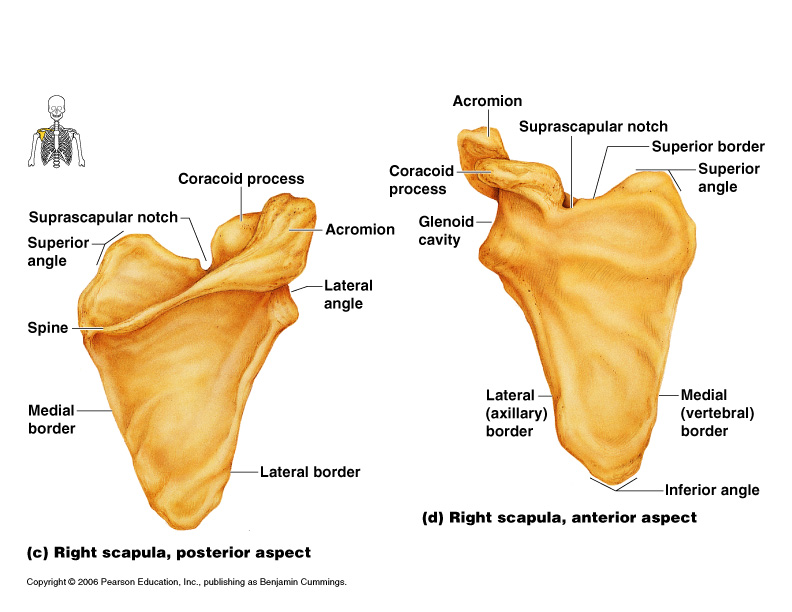 Figure 5.20c–d
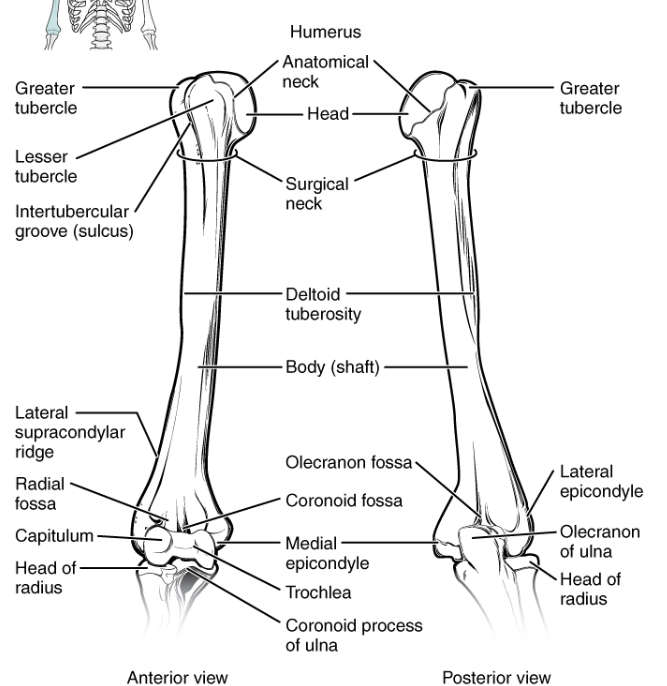 Humerus- upper arm
Figure 5.21a–b
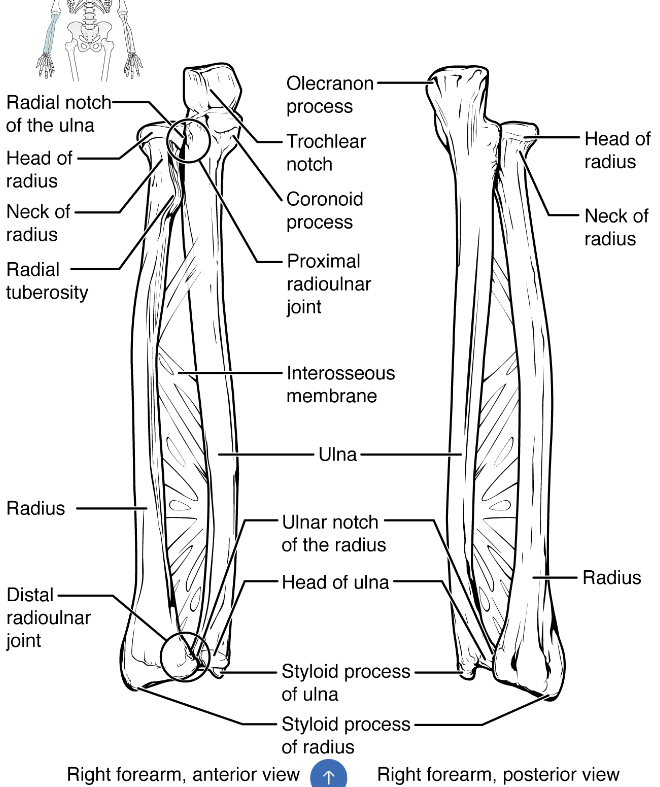 Forearm Bones
Radius- on thumb side
Ulna- forms elbow joint
Bones of the Upper Limb
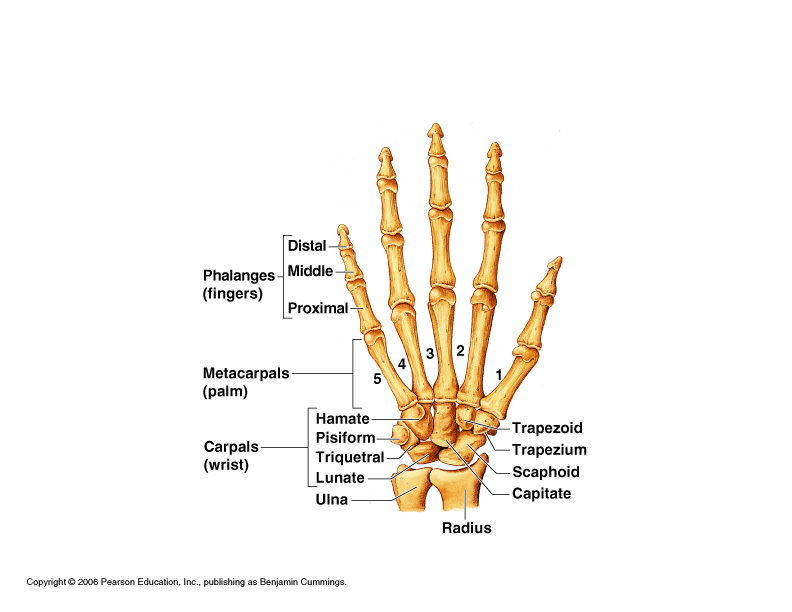 The hand
Carpals – wrist
Metacarpals – palm
Phalanges – fingers
Figure 5.22
Bones of the Pelvic Girdle
Hip bones
Composed of three pair of fused bones
Ilium
Ischium
Pubic bone
The total weight of the upper body rests on the pelvis
Protects several organs
Reproductive organs
Urinary bladder
Part of the large intestine
The Pelvis
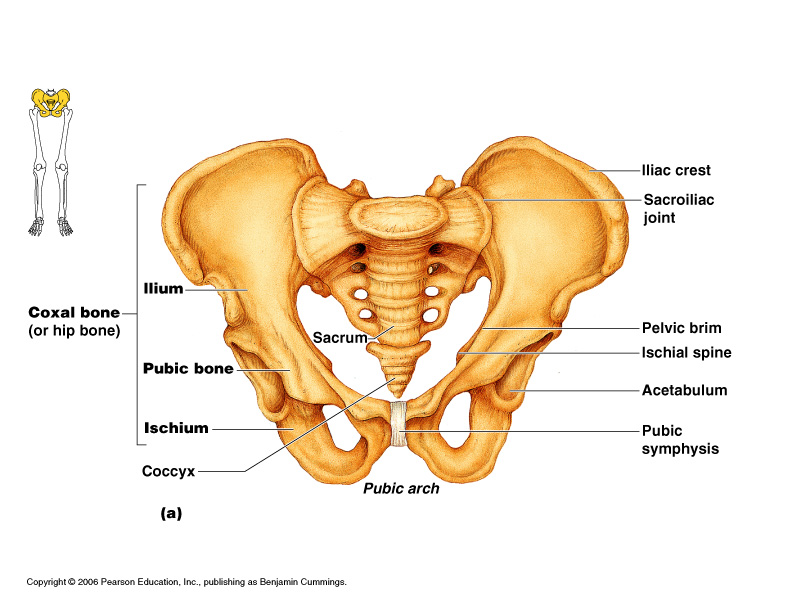 Figure 5.23a
The Pelvis: Right Coxal Bone
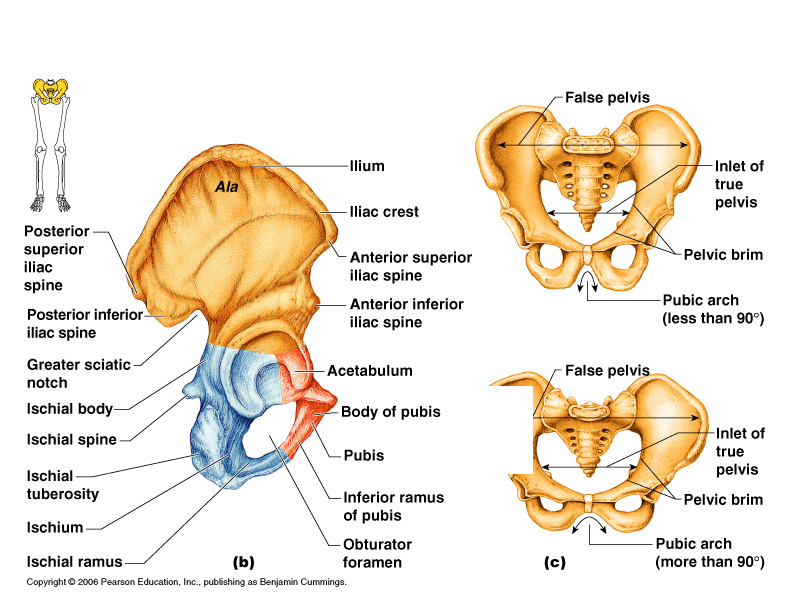 Figure 5.23b
Gender Differences of the Pelvis
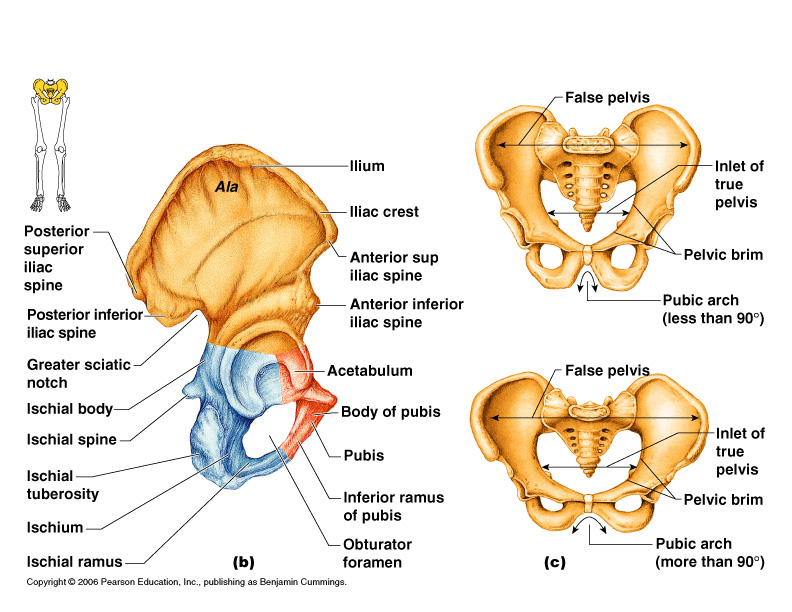 Figure 5.23c
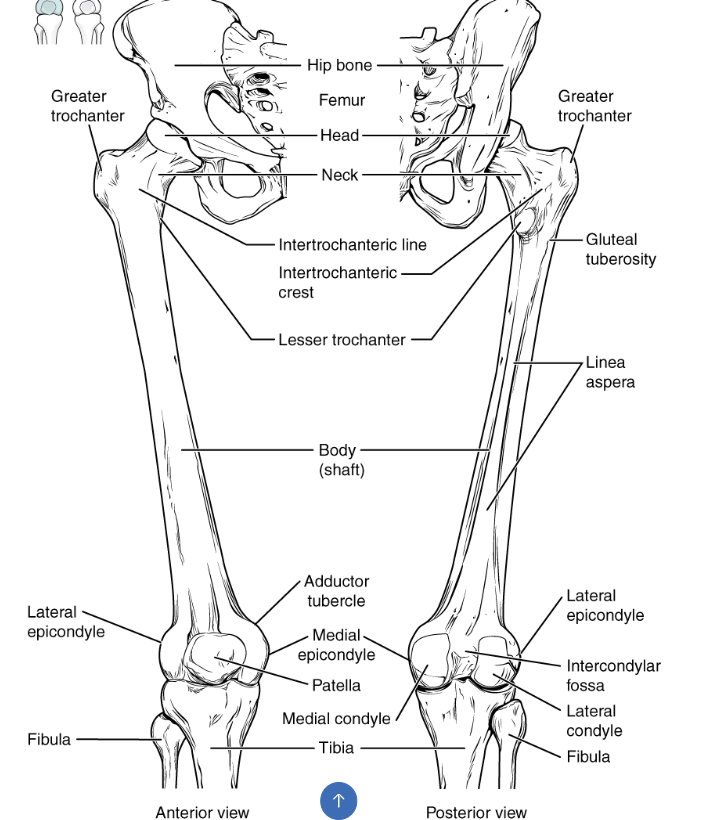 Femur- forms thigh
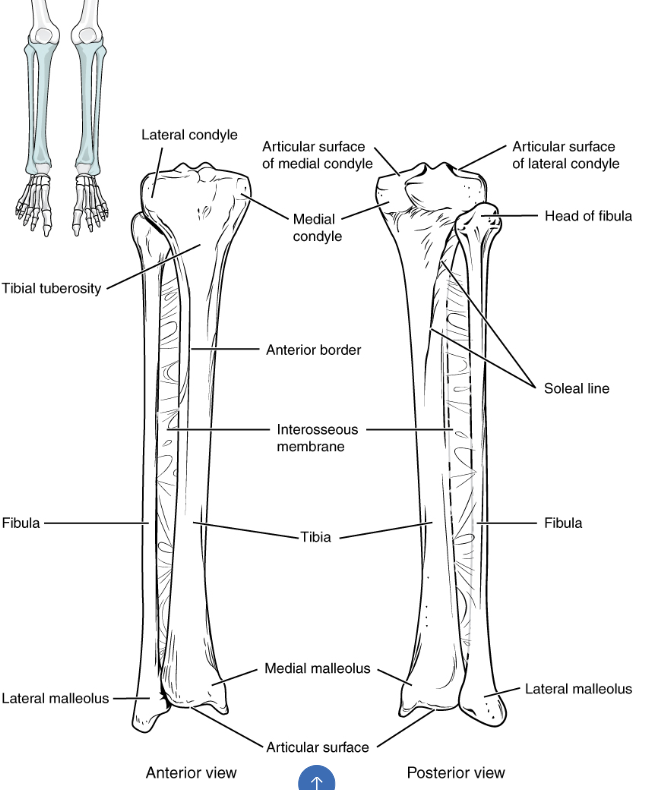 Lower Leg Bones
Tibia- larger, medial
Fibula- skinny
Figure 5.24c
Bones of the Lower Limbs
The foot
Tarsals – ankle
Metatarsals
Phalanges – toes
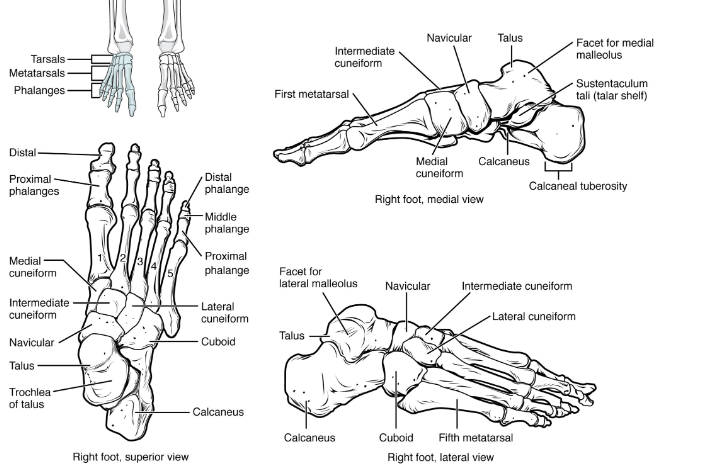 Figure 5.25